contents
三、网上商城操作流程
一、系统登录
二、采购操作流程
四、
汇报内容
温馨提示
一、系统登录
系统登录入口
一、系统登录
输入网址（http://lamd.hrbeu.edu.cn/）点击进入国有资产管理处网站，如下图：
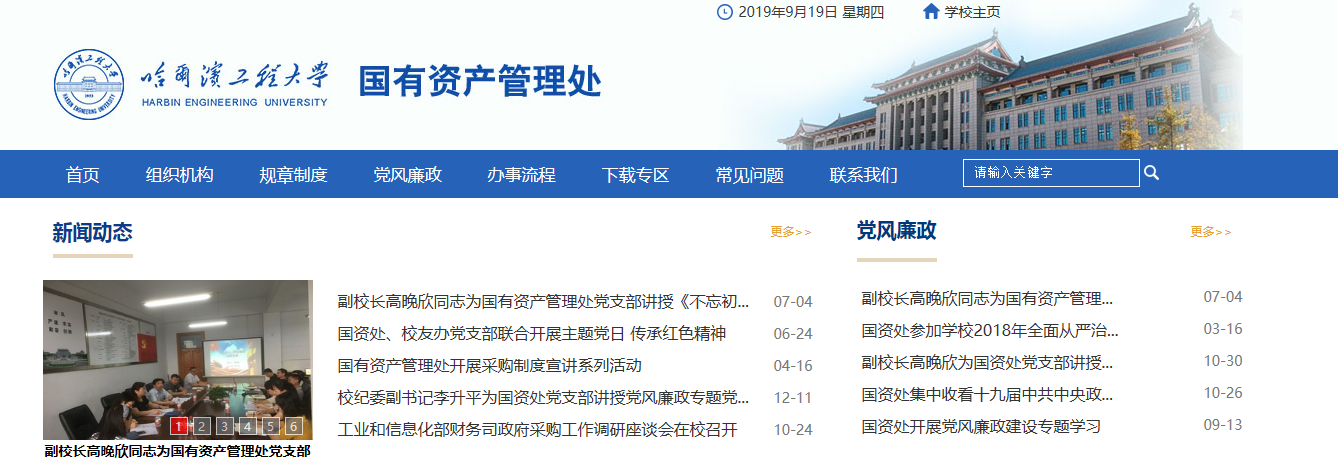 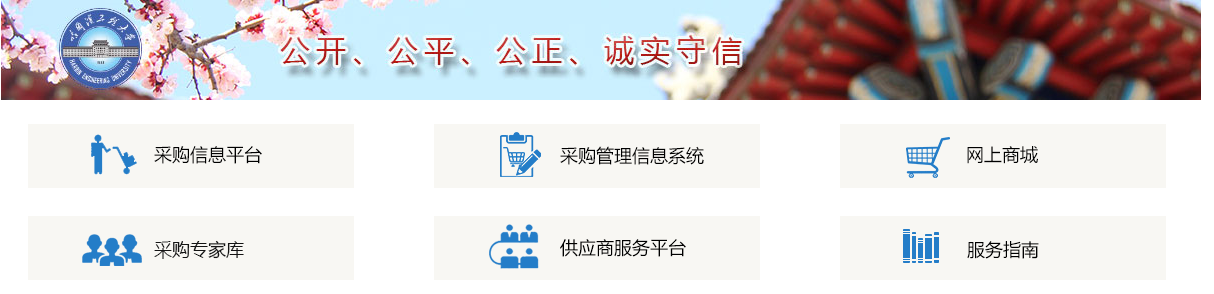 系统登录入口
使用统一身份认证的账号、密码进行登录
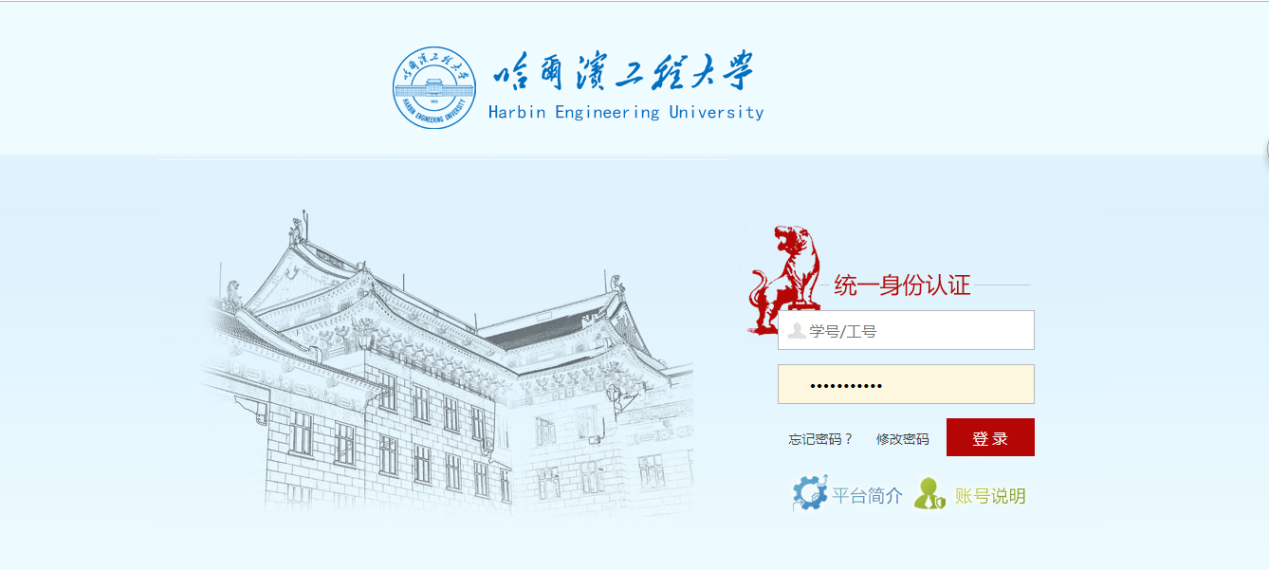 与网上办事中心登录的工号和密码一致
系统登录入口
二、系统界面说明
根据主要功能和布局设计，可以把整个界面大致分成功能区、常用功能模块，动态通知三大区域，后面会详细进行介绍。
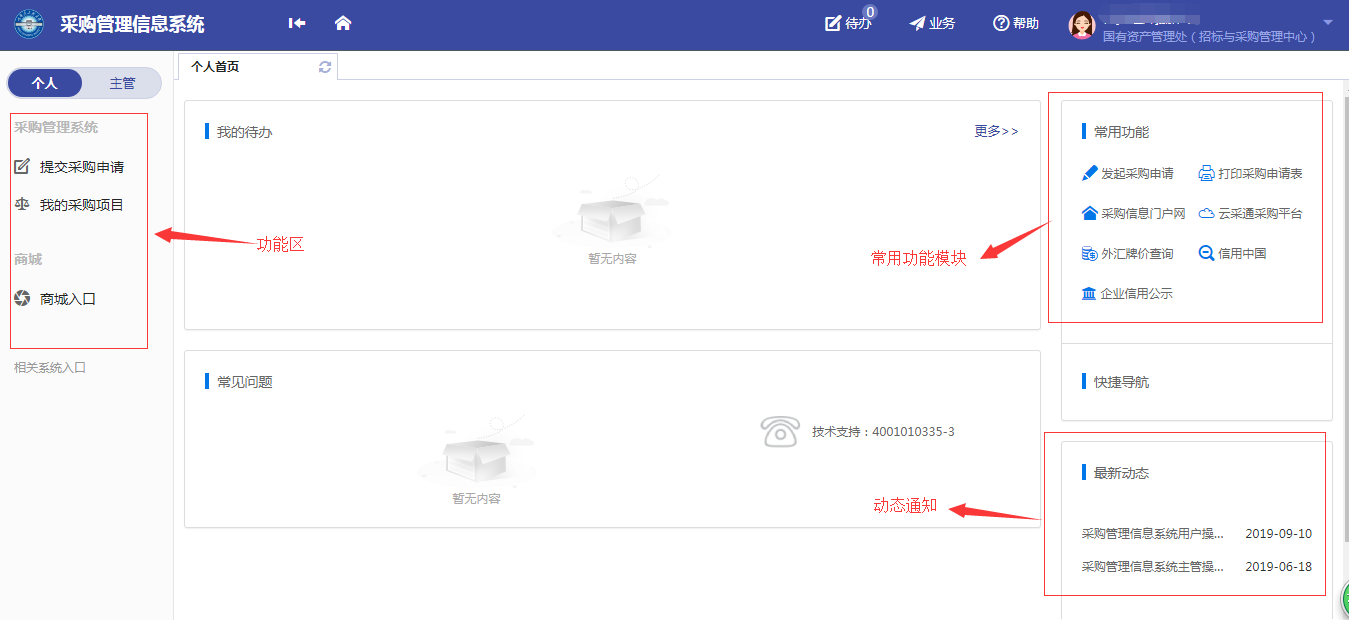 5
二、货物采购操作流程
办理采购
第一步：发起采购申请
在个人采购业务功能下选择“提交采购申请”
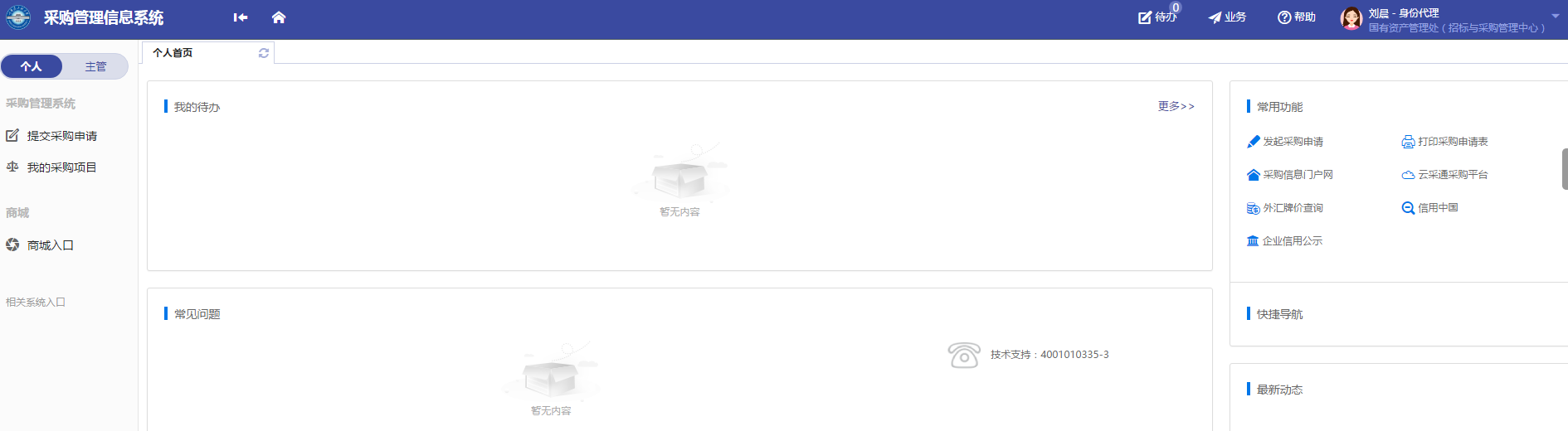 阅读采购须知后点击“已阅读”
办理采购
选择采购类别、组织形式、预算金额及采购方式
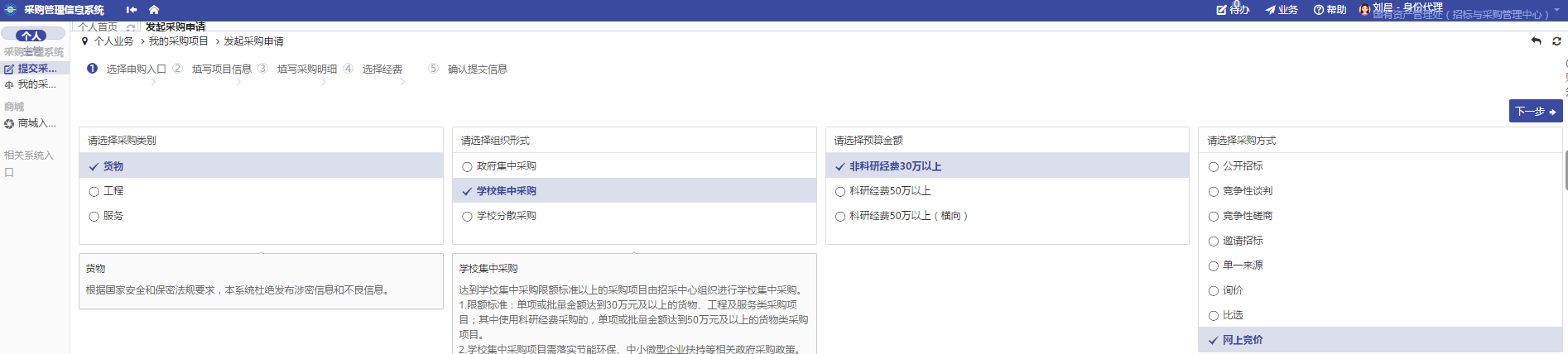 办理采购
第二步：填写采购项目、经费信息
填写采购项目信息（带*必填），保存下一步。
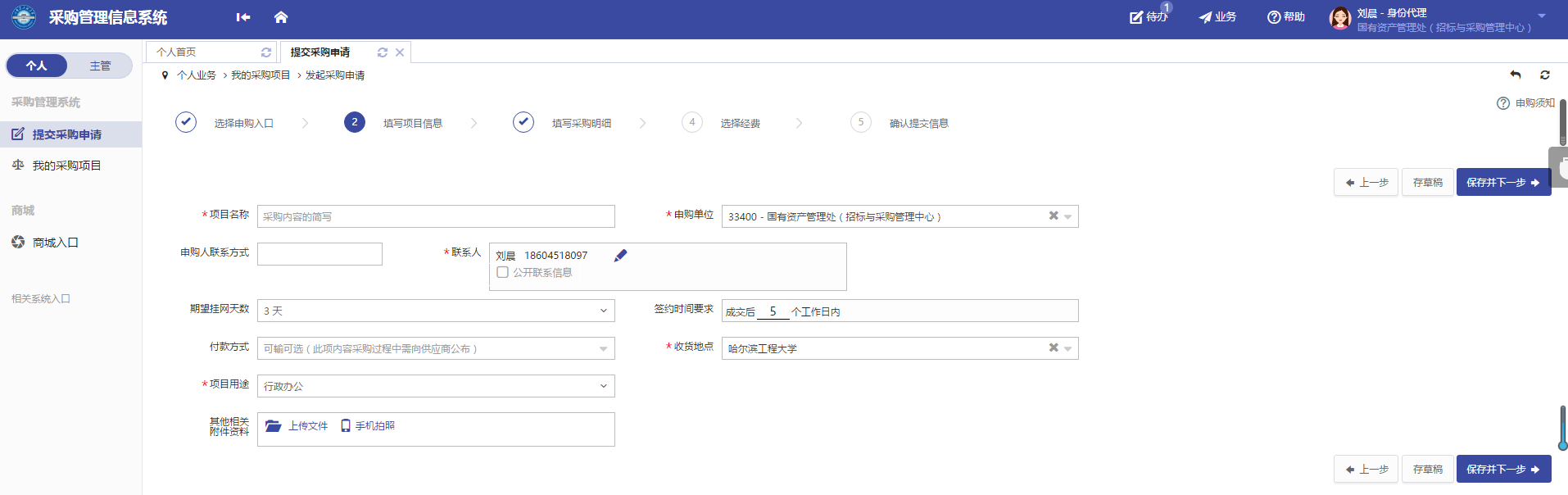 一般不公开信息
信息不公开
日历日
按实际情况，
可修改付款方式
采购申请表
办理采购
录入物资信息，售后服务要求等，再提交申请。注意若是确定品牌型号的网上竞价，采购物资必须明确具体的品牌，型号、技术规格和服务要求。这是对供应商报价产品的全部技术约束。
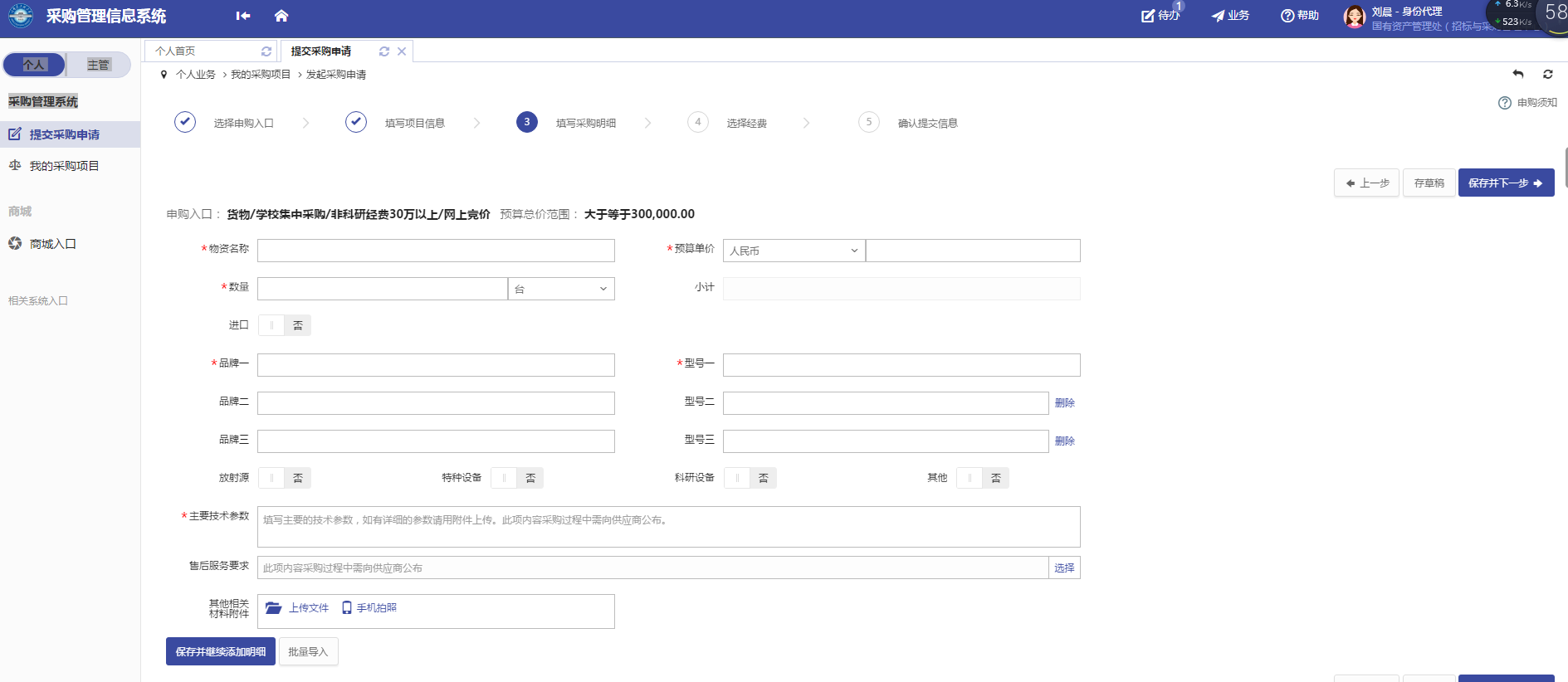 写好明细清单后，需修改与添加
项目信息，可以使用存草稿功能。
需要添加多个物资，可选择
保存并继续添加明细功能。
办理采购
或者批量导入功能（需下载系统模板导入），如图：
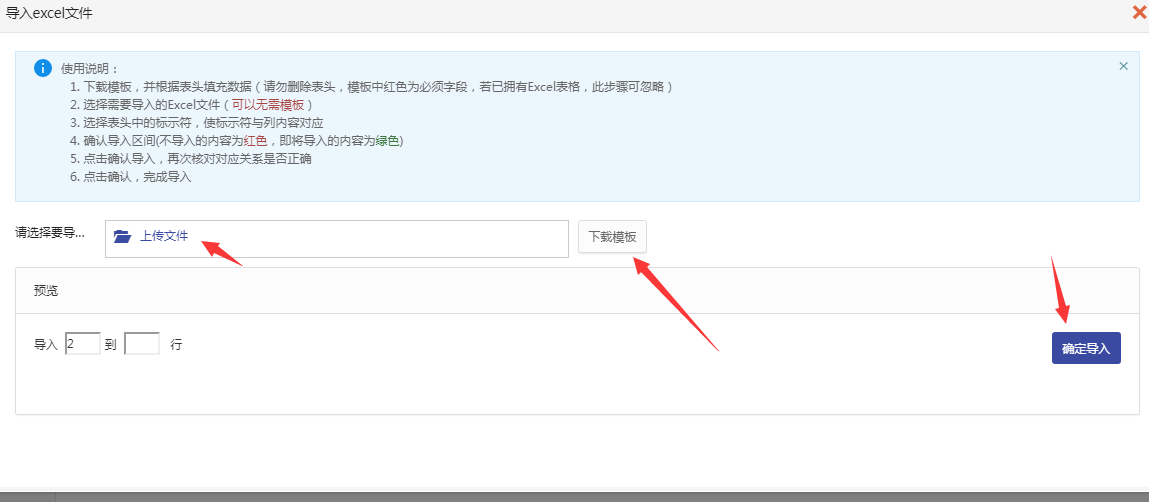 填写完采购明细信息后选择“保存”即可。
办理采购
填写购置经费
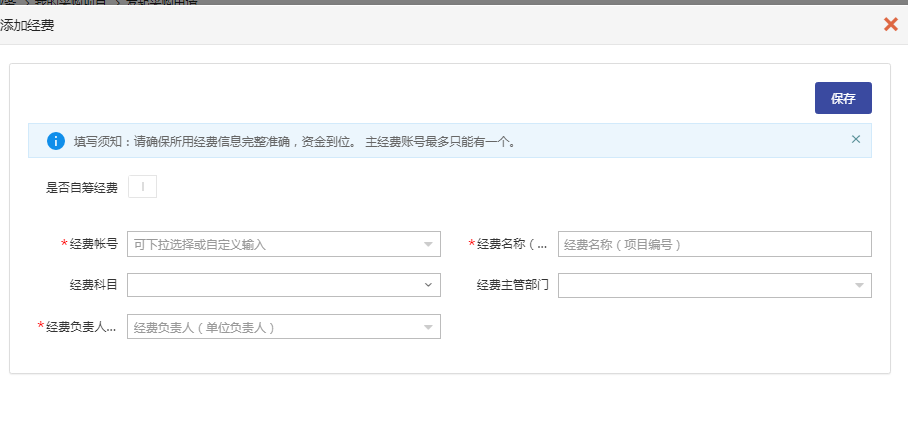 办理采购
核对经费卡号，项目负责人，本次采购使用金额。
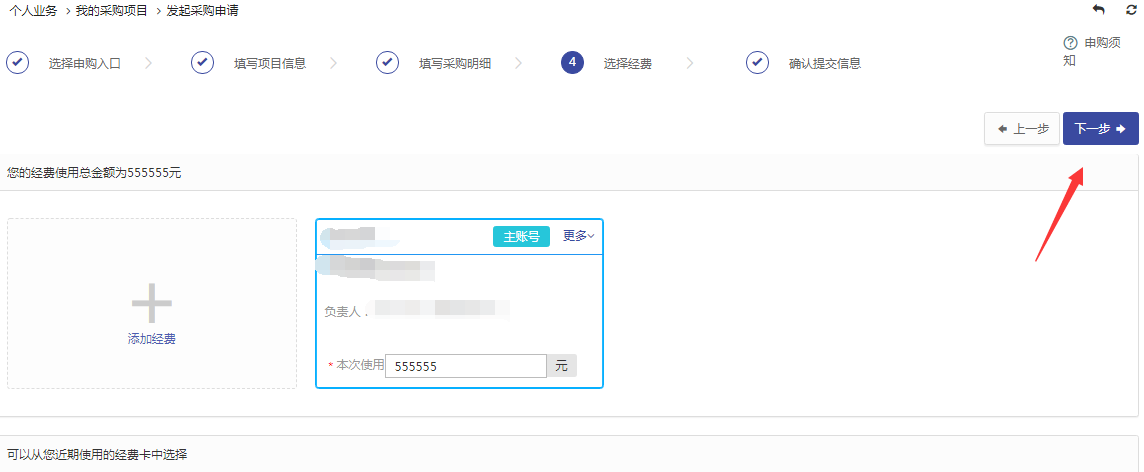 13
提交申请
第三步：提交采购申请（涂抹）
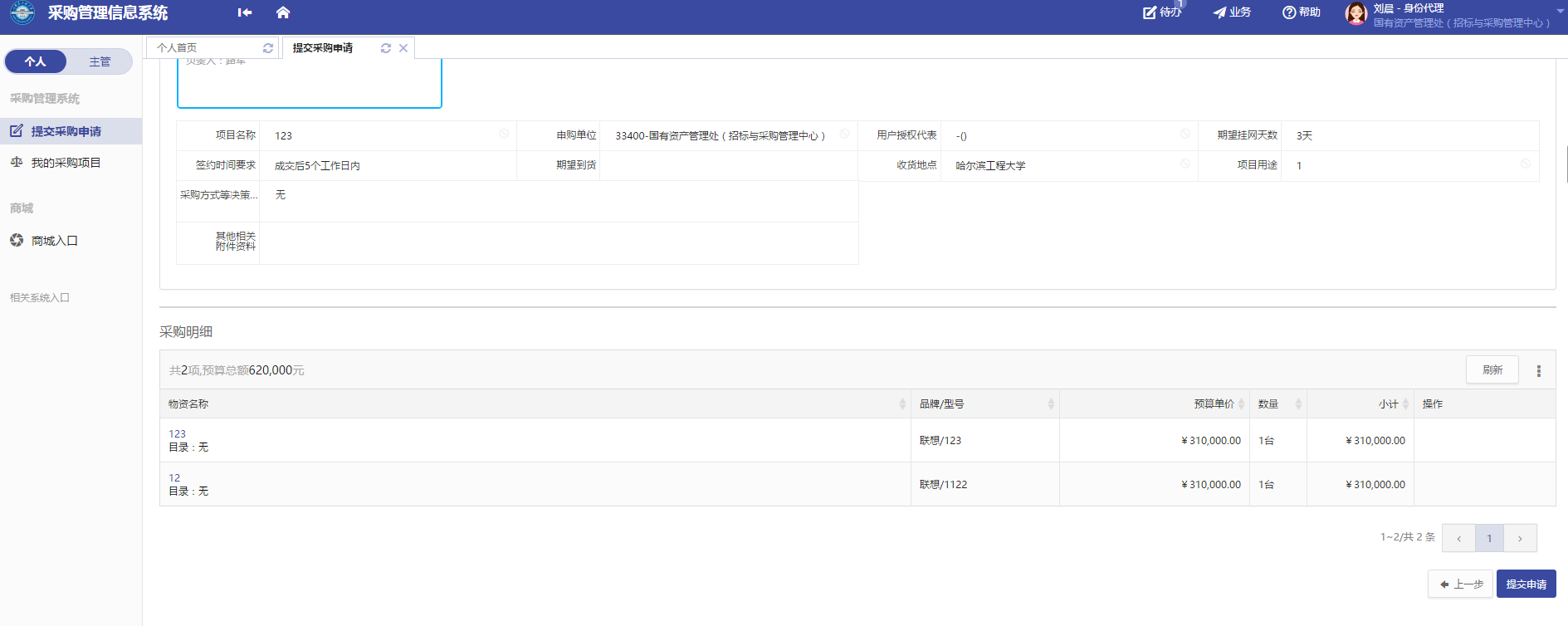 14
提交申请
第四步：确认采购信息并提交申请
提醒：请注意采购信息一经提交，在通过上线审核后即不允许撤回修改，所以请仔细确认相关参数信息进行返回修改或提交申请！
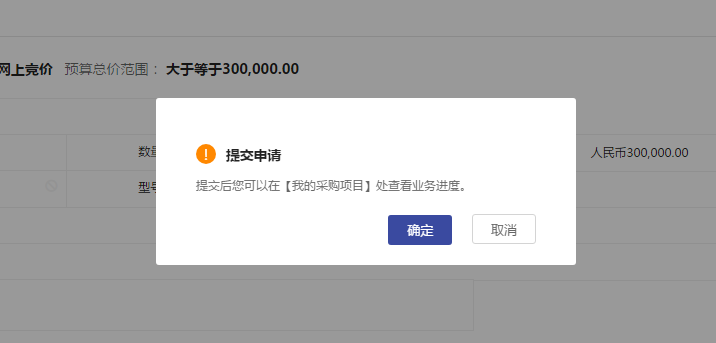 15